µModule Infographics User Guide
Use this file in Presentation Mode. Then click to start
µModule Regulators
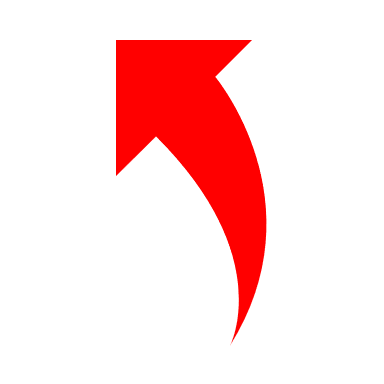 2
2.   Click on the blocks to navigate µModule Regulators by Functions, Power Levels or Features
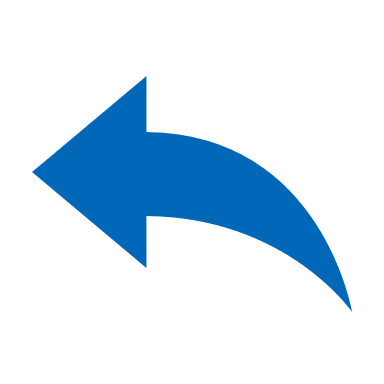 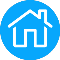 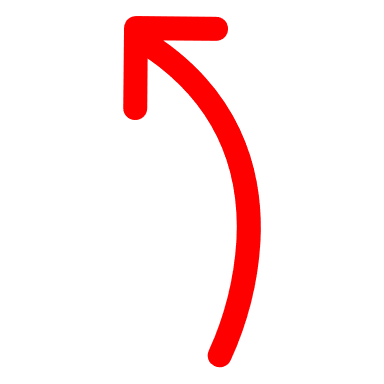 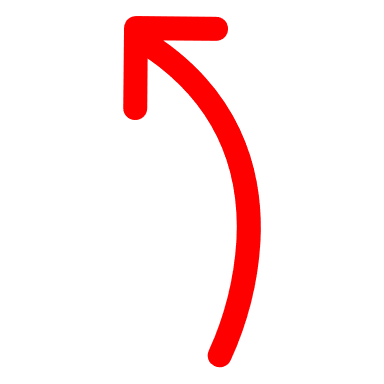 Click            to return to Search by Function
This is Buck Homepage
µModule BU contact
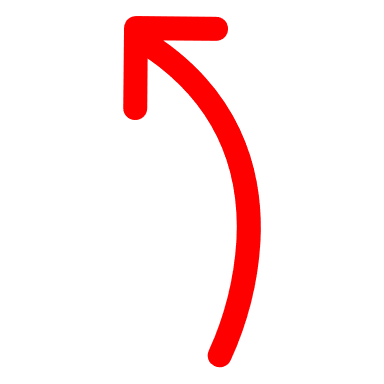 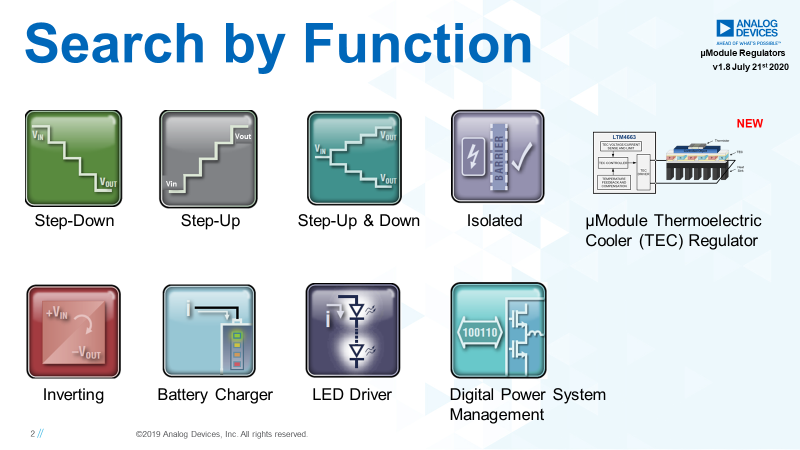 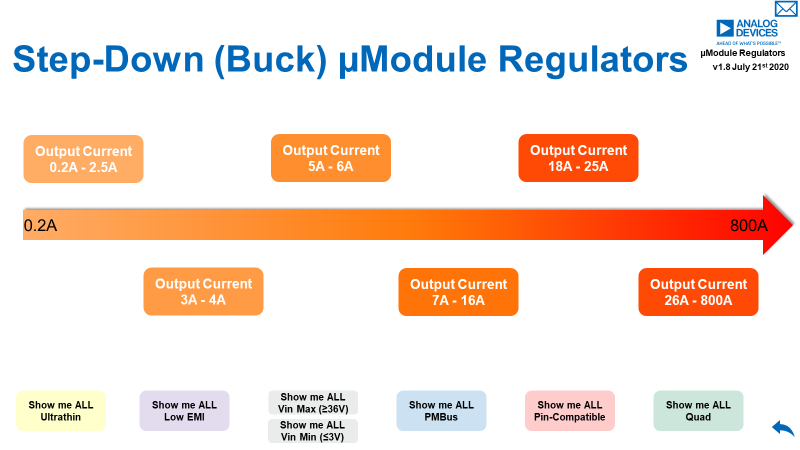 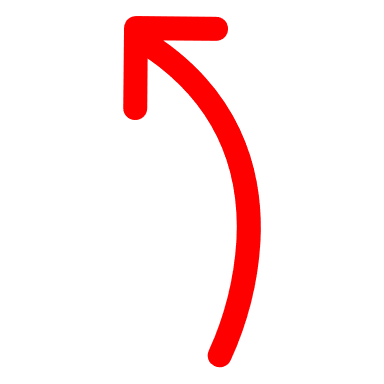 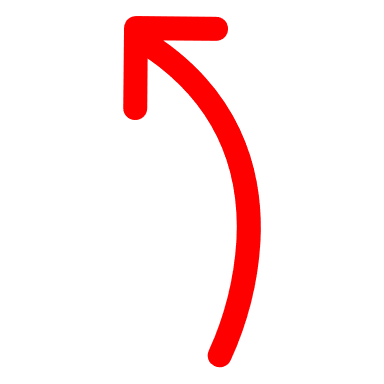 Click
Click
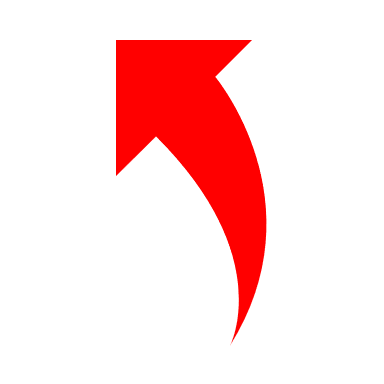 1
Clickable Homepage Icon
Click
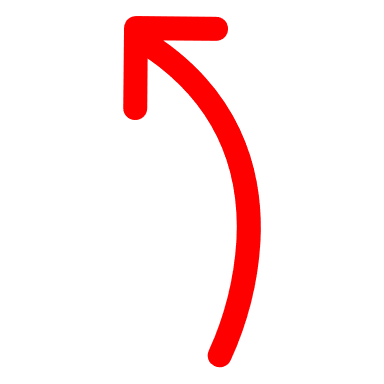 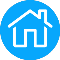 Search by Function
µModule Regulators
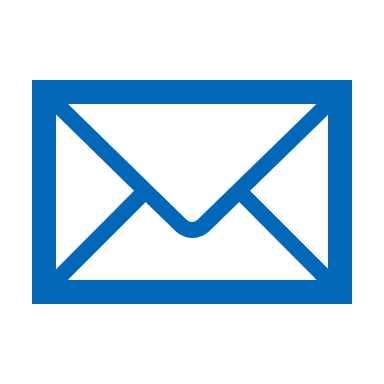 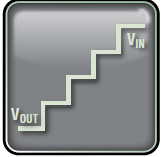 2024 April Updated!
2024 April Updated!
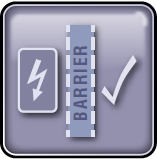 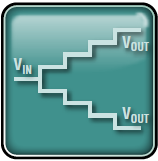 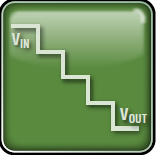 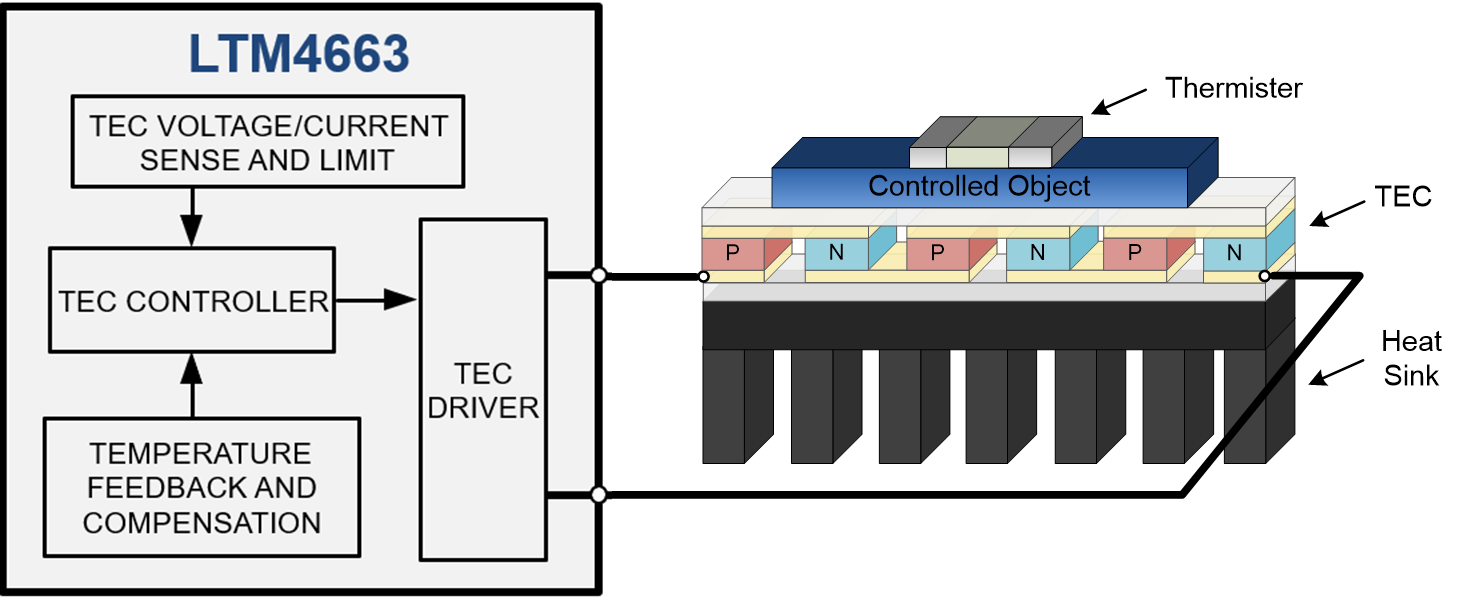 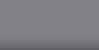 Vout
Step-Down
Step-Up
Step-Up & Down
Isolated
µModule Thermoelectric Cooler (TEC) Regulator
New!
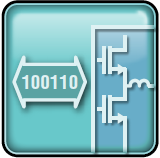 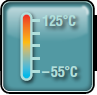 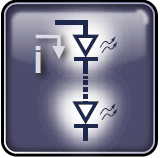 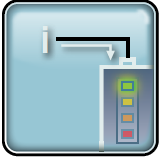 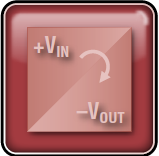 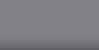 Vin
MP Grade
Inverting
Battery Charger
LED Driver
Digital Power System Management
User Guide
2 //
©2022 Analog Devices, Inc. All rights reserved.
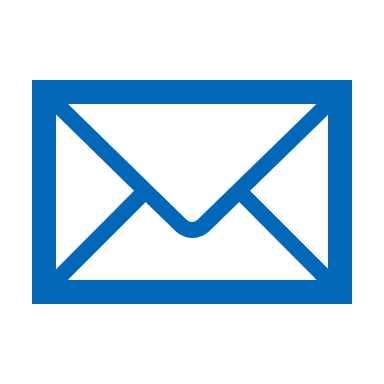 Step-Down (Buck) µModule Regulators
µModule Regulators
☺LTM4673, LTM4705 added!
☺LTM8080 added!
Output Current 
5A - 6A
Output Current 
18A - 25A
Output Current 
0.2A - 2.5A
☺LTM4702, LTM4686B, LTM4673, 
    LTM4670, LTM4710-1 added!
0.2A
1,000A
☺LTM4655 added!
☺LTM4664A, LTM4683 added!
Output Current 
3A - 4A
Output Current 
7A - 16A
Output Current 
26A – 1,000A
Show me uSLIC Modules
☺4 new parts added!
☺3 new parts added!
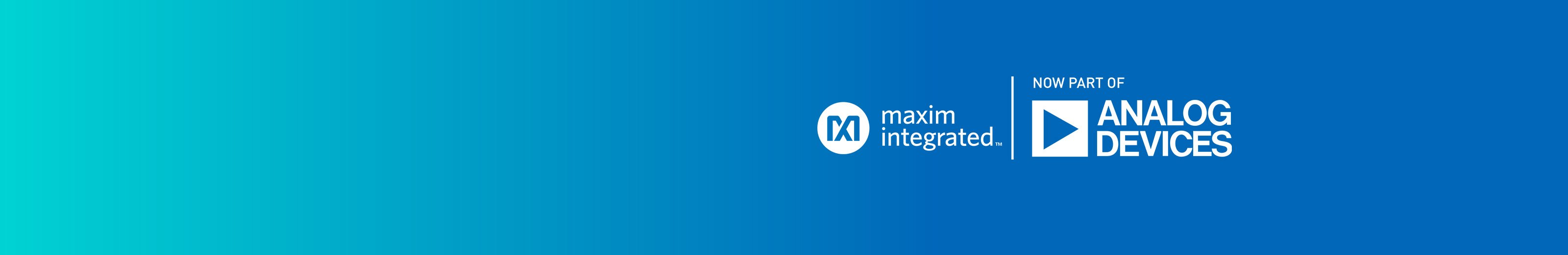 Show me ALL Ultrathin
Show me ALL
Low EMI
Show me ALL Vin Max (≥36V)
Show me ALL
PMBus
Show me ALL
Pin-Compatible
Show me ALL
Quad
Show me ALL Vin Min (≤3V)
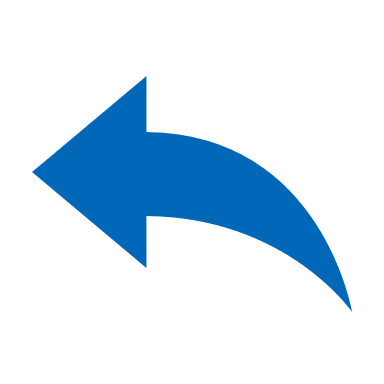 Step-Down (Buck) 0.2A – 2.5A
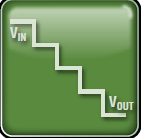 µModule Regulators
Show me Ultrathin
Show me
Silent Switcher
Show me 
High Vin
(≥40V)
Show me 
Pin-Compatible
Show me 
Low Vin
(≤3V)
Show me
New Products
(2021,22,23)
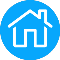 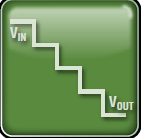 Step-Down (Buck) 3A-4A
µModule Regulators
Show me Ultrathin
Show me 
Silent Switcher
Show me 
High Vin
(≥40V)
Show me 
Pin-Compatible
Show me 
Low Vin
(≤3V)
Show me
New Products
(2021,22,23)
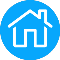 Step-Down (Buck) 5A-6A
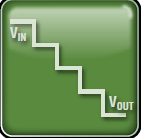 µModule Regulators
Show me 
Silent Switcher
Show me 
High Vin
(≥40V)
Show me 
Low Vin
(≤3V)
Show me 
Pin-Compatible
Show me
New Products
(2021,22,23)
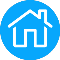 Step-Down (Buck) 7A-16A
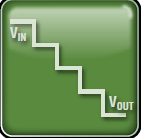 µModule Regulators
Show me 
Silent Switcher
Show me 
Pin-Compatible
Show me
New Products
(2021,22,23)
Show me PMBus 
(Multi Output)
Show me 
Low Vin
(≤3V)
Show me 7A-16A 
Multiple Output
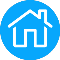 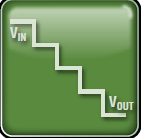 Step-Down (Buck) 7A-16A (Multi-Output)
Show me Single Output
µModule Regulators
Show me Ultrathin
Show me 
Pin-Compatible
Show me PMBus
Show me 
Silent Switcher
Show me 
Low Vin
(≤3V)
Show me
New Products
(2021,22,23)
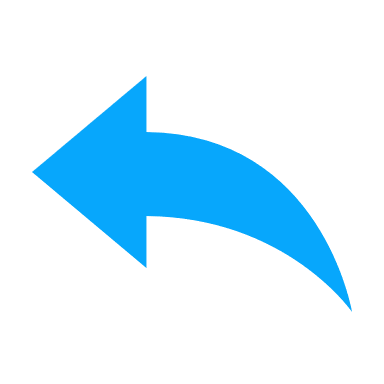 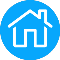 Step-Down (Buck) 18A-25A
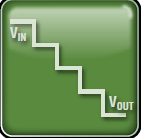 µModule Regulators
Show me Ultrathin
Show me PMBus
Show me 
High Vin
(≥40V)
Show me 
Pin-Compatible
Show me 
Low Vin
(≤3V)
Show me
New Products
(2018,19,20)
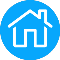 Step-Down (Buck) 26A – 1,000A
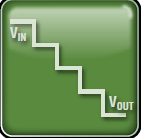 µModule Regulators
Show me PMBus
Show me 
High Vin
(≥40V)
Show me 
Pin-Compatible
Show me 
Low Vin
(≤3V)
Show me
New Products
(2021,22,23)
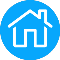 uSLIC Modules (0.1A – 0.6A)
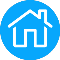 uSLIC Modules (1A – 6A)
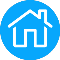 Step-Down (Buck) Ultrathin
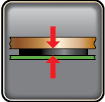 µModule Regulators
Show me 
Pin-Compatible
Show me 
Silent Switcher
Show me PMBus
Show me 
High Vin
Show me
New Products
(2019,20,21)
Show me 
Low Vin
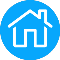 Step-Down (Buck) Ultralow Noise
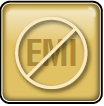 µModule Regulators
Show me Ultrathin
Show me 
Silent Switcher
Show me 
Pin-Compatible
Show me
New Products
(2021,22,23)
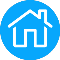 Step-Down (Buck) High Vin (36V-40V)
Show me High Vin (≥58V)
µModule Regulators
Show me Ultrathin
Show me PMBus
(Vin≥58V)
Show me
New Products
(2019,20,21)
Show me 
Pin-Compatible
Show me 
Silent Switcher
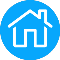 Step-Down (Buck) High Vin (≥ 58V)
Show me High Vin
(36V≤ Vin ≤ 40V)
µModule Regulators
Show me PMBus
Show me 
Silent Switcher
Show me
New Products
(2018,19,20)
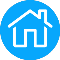 Step-Down (Buck) Vin Min ≤ 3V
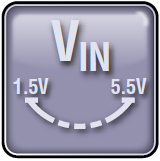 µModule Regulators
Show me Ultrathin
Show me PMBus
Show me 
Silent Switcher
Show me
New Products
(2019,20,21)
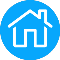 Step-Down (Buck) Digital PSM
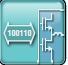 µModule Regulators
Show me Ultrathin
Show me 
High Vin (≥40V)
Show me 
Low Vin (≤3V)
Show me 
Pin-Compatible
Show me
New Products
(2021,22,23)
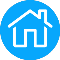 Step-Down (Buck) Pin-Compatible
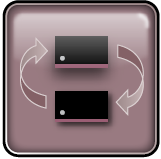 Show me Low EMI, PMBus, Quad Output Pin-Compatible
Show me
New Products
(2021,22,23)
Show me Ultrathin
Show me 
High Vin
(≥36V)
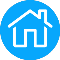 Step-Down (Buck) Pin-Compatible
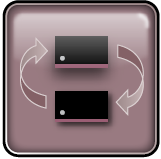 Show me Single and Dual Output Pin-Compatible
Show me Ultrathin
Show me PMBus
Show me
Silent Switcher
Show me 
High Vin
(≥36V)
Show me
New Products
(2018,19,20)
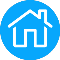 Step-Down (Buck) Quad Configurable Output
µModule Regulators
Show me Ultrathin
Show me
Silent Switcher
Show me 
Pin-Compatible
Show me
New Products
(2021,22,23)
Show me 
Low Vin
(≤3V)
Show me PMBus
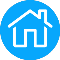 Contact Information 联系方式:For any questions or suggestions, please contact任何问题或建议,请联系以下邮箱Peiwen.Yu@analog.comPeiwen YuProduct Marketing EngineerµModule Power Products
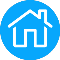 Step-Up (Boost)
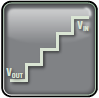 µModule Regulators
Show me 
Pin-Compatible
Show me
New Products
(2021,22,23)
Step-Up & Down (Buck-Boost)
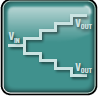 †Step-Down Mode. Output current varies depending on operation mode.
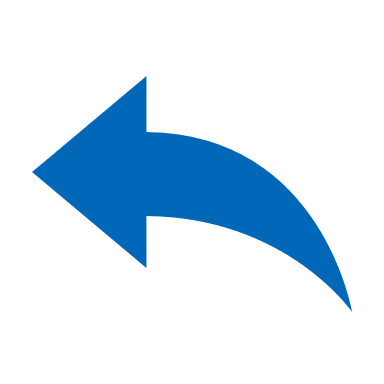 Step-Down (Buck) Digital PSM
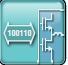 µModule Regulators
Show me Ultrathin
Show me 
High Vin (≥40V)
Show me 
Low Vin (≤3V)
Show me 
Pin-Compatible
Show me
New Products
(2021,22,23)
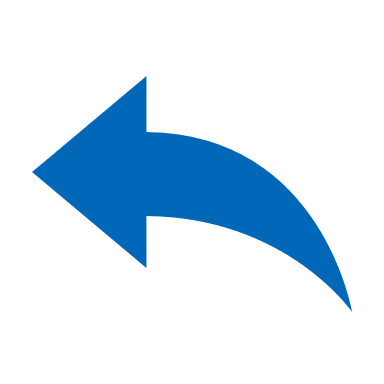 LTM4663: Ultrathin 1.5A µModule Thermoelectric Cooler (TEC) Regulator
Discrete Solution
LTM4663
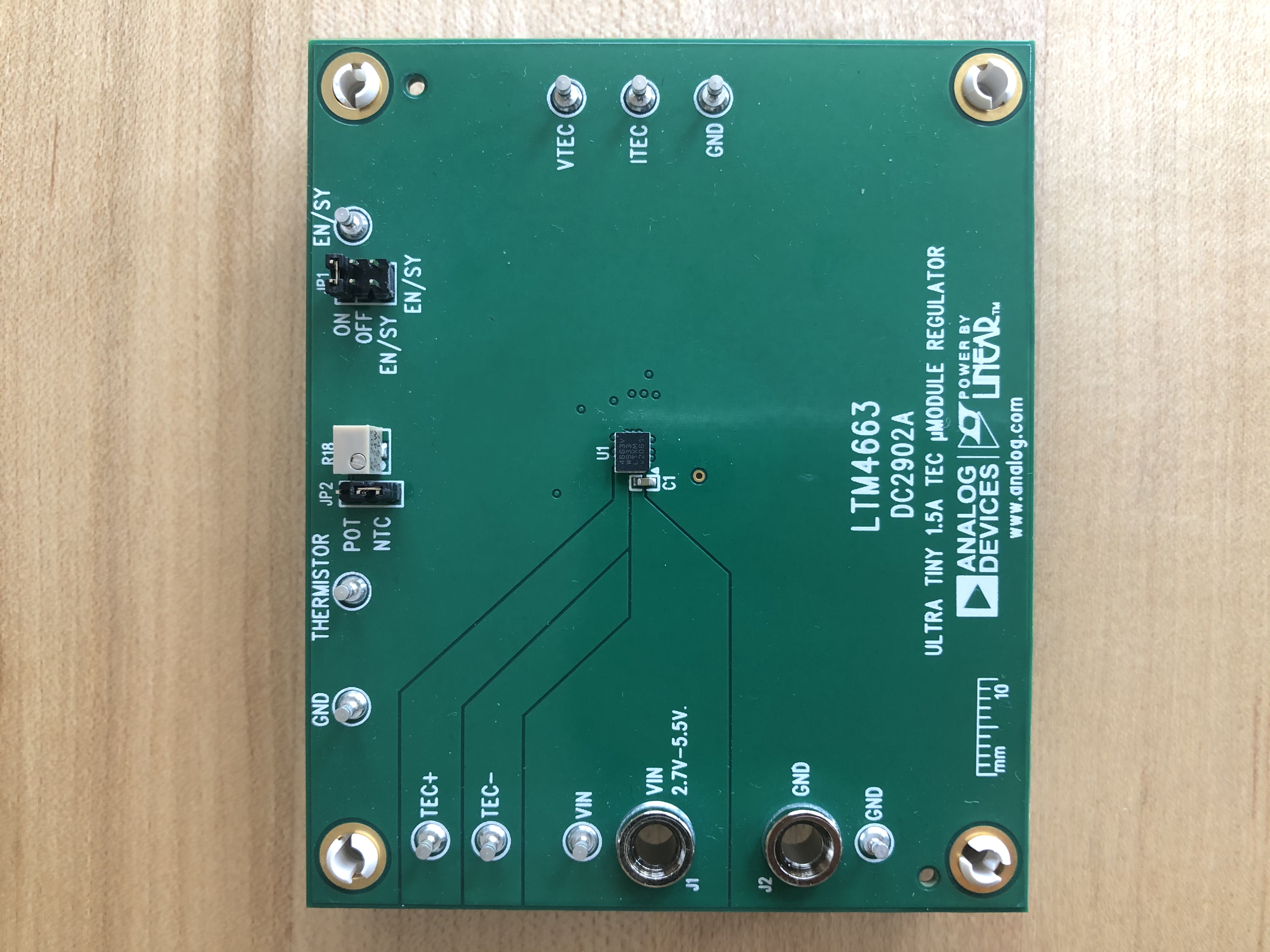 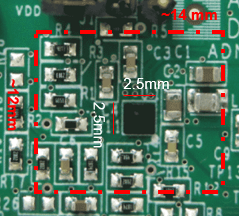 4mm
3.5mm
ADN8834
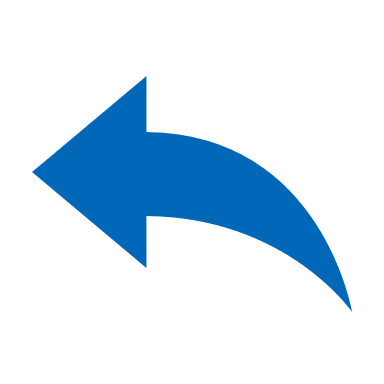 MP-grade
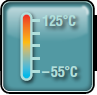 MP-grade Applications:
Military and avionics applications, which are subject to both low and high ambient temperatures
What is the difference between “H-grade” and “MP-grade”?
H-grade parts are tested and guaranteed to the junction temperature range of –40°C to 150°C
MP-grade parts are tested and guaranteed to the junction temperature range of –55°C to 125°C 
What is the difference between “E-grade” and “I-grade”?
E-grade parts are tested at 0°C, and the operation at -40°C is guaranteed by design. Sample size per lot is 125pcs Min
I-grade parts are tested at -40°C.Sample size per lot is 1,000pcs (MP-grade is 100%)
Show me all MP-grade Isolated Parts
Show me all MP-grade Buck-Boost
Show me all MP-grade Buck
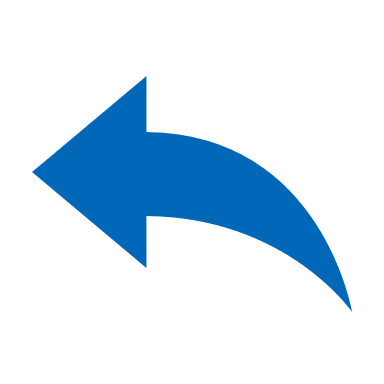 MP-grade
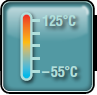 Show me 
Pin-Compatible
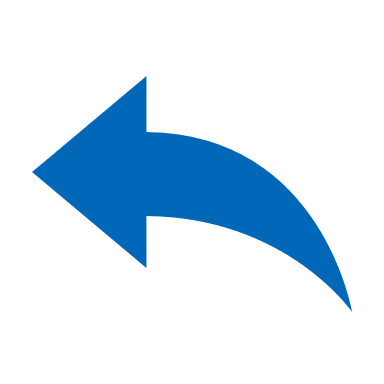 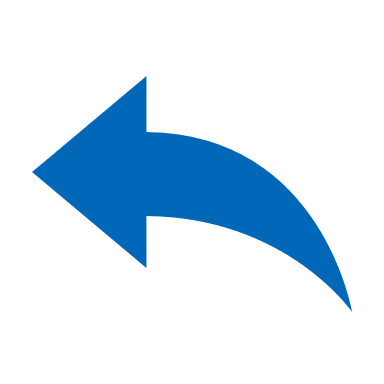 Inverting
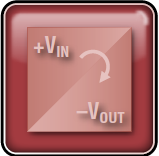 Inverting Isolated and SEPIC
Inverting Switching Regulator
Buck Regulator Configured as Inverting Examples*
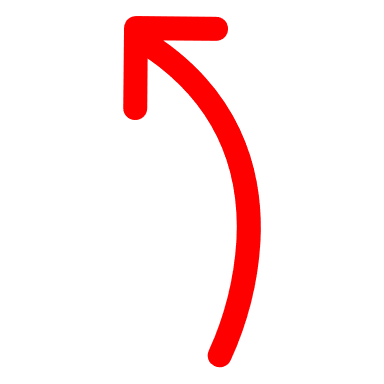 Click here to next page: 
Buck Regulator Configured as Inverting
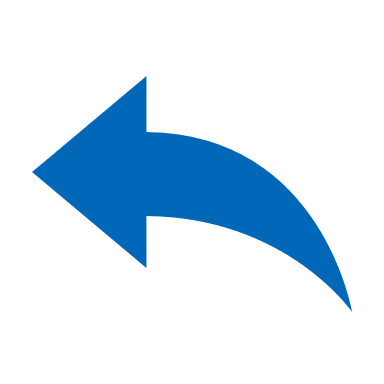 Inverting
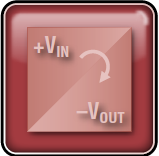 Buck Regulator Configured as Inverting Examples*
Show me 
Silent Switcher
Show me 
Pin-Compatible
Note: The parts above represent the simplest μModule power product solution for inverting regulators. While all μModule step-down regulators can be reconfigured as an inverter on the PCB, please contact µModule team for any design and application questions
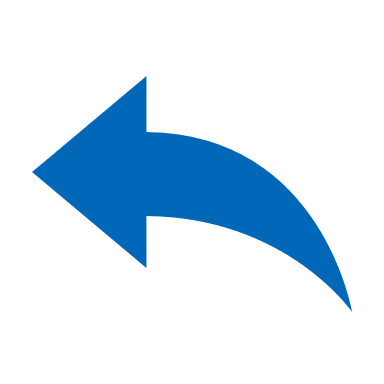 30 //